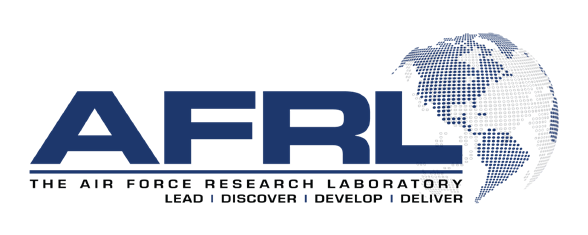 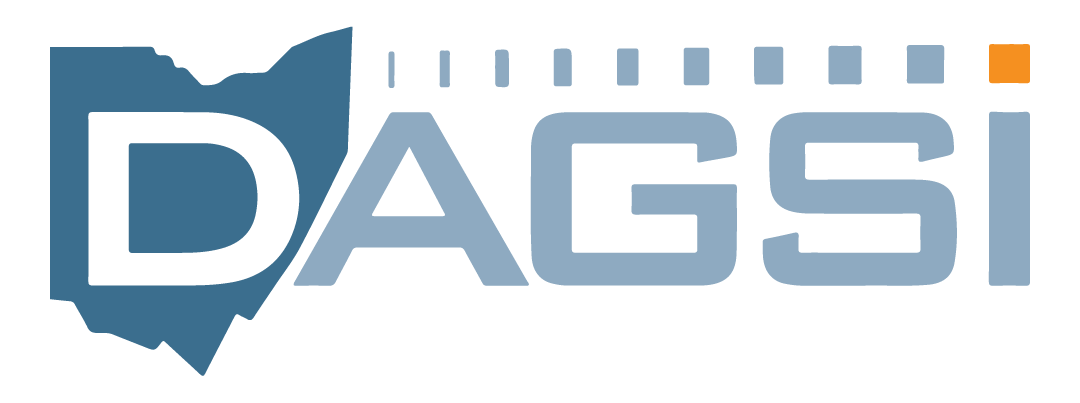 Topology Optimization of Aerospace Structures with Geometric Primitives
Student:
Student Email:
Faculty:
Faculty Email:
AFRL Sponsor:
AFRL Directorate:
Hollis Smith
hollis.smith@uconn.edu
Julián Norato
julian.norato@uconn.edu
Joshua Deaton
AFRL/RQ
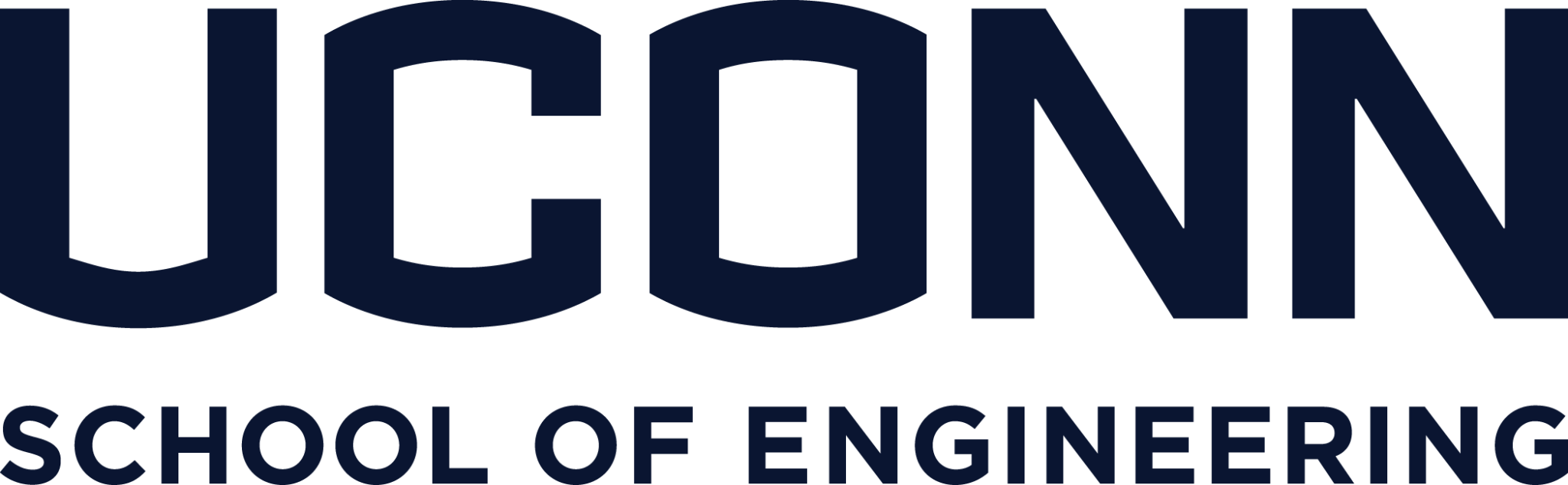 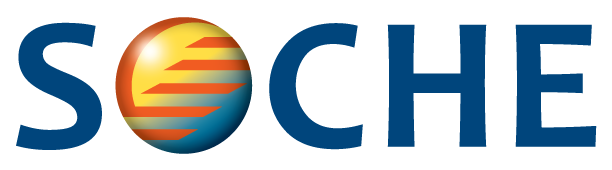 PA #:
AFRL-2022-5600
Motivation
Geometry Projection
Methods and Results
Conclusions
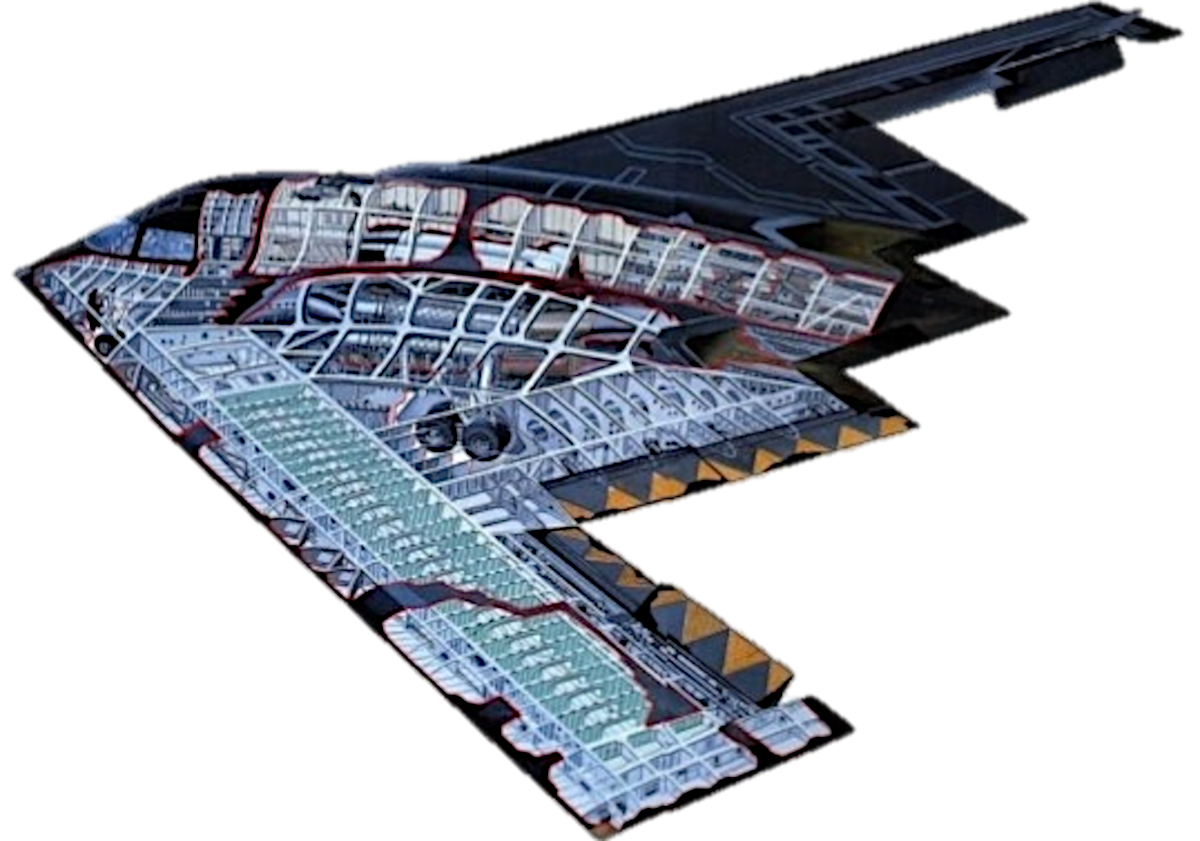 Aerospace Structural Requirements
Current/Commercial TO Capability
Preliminary Design (Sizing)
Displacement, stress, skin buckling aeroelastic divergence, and controls for >100 load conditions
Flutter, vibration, dynamic effects Tight-aeroelastic  coupling Thermal effects (hot and cold)
Additional Requirements
Fatigue (airworthiness)
Load-path redundancy, robustness to damage Actuator & store attachments
Fuel (storage & wet structure)
System Requirements
Subsystem/component/wiring attachment Cutouts, maintenance
Manufacturing  processes
Topology  Optimization methods achieve stiff and lightweight structures.
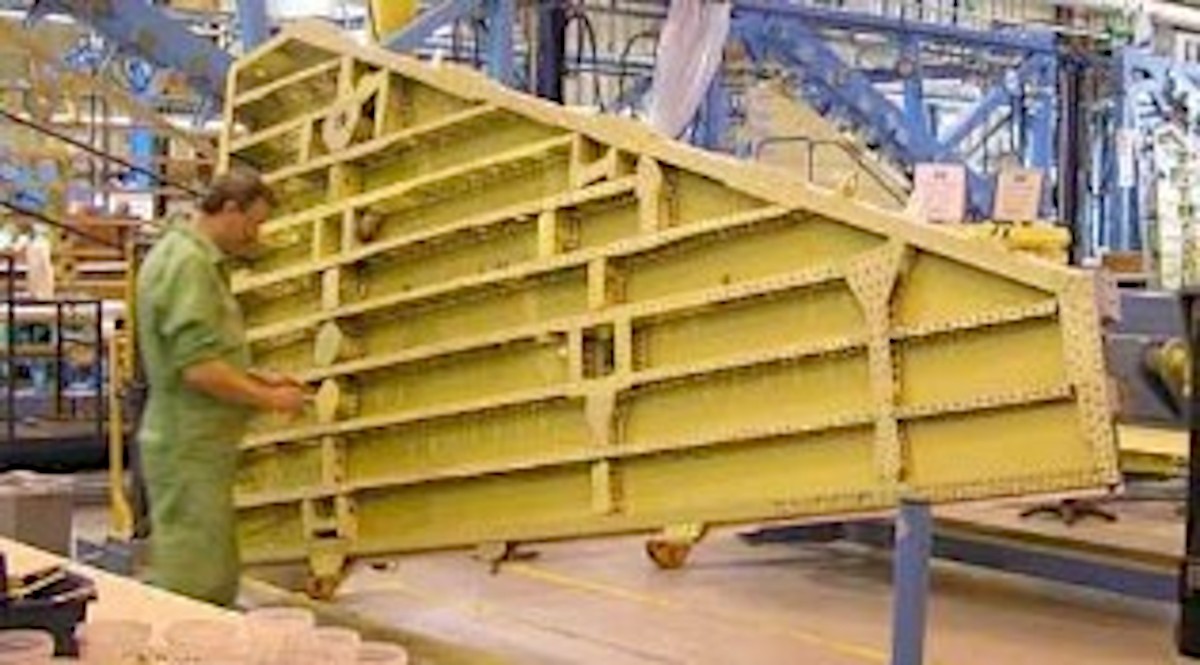 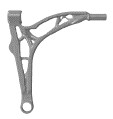 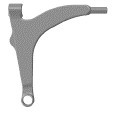 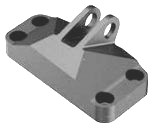 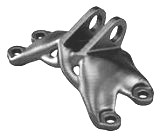 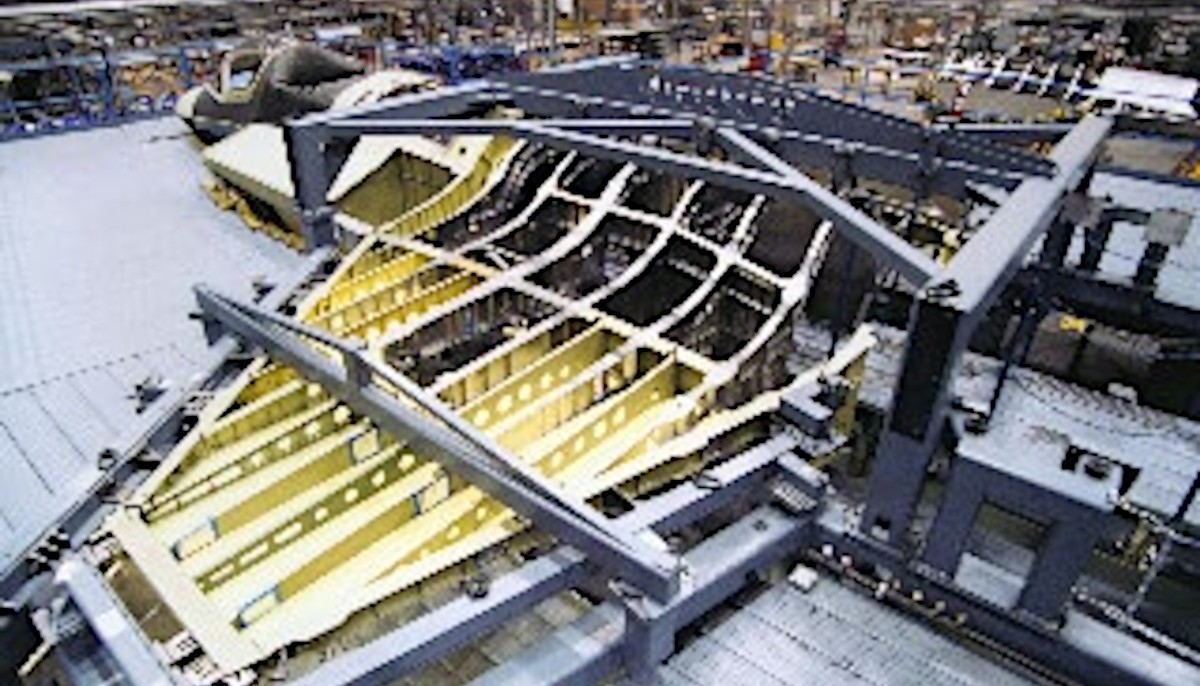 However, current methods:
are ideal for single components.
require manual interpretation. neglect  manufacturing  limitations.
struggle with thin features and many loads. have rudimentary stress treatment.
have limited support for composite materials.
remove structural redundancy and stability. have limited capability for aeroelasticity.
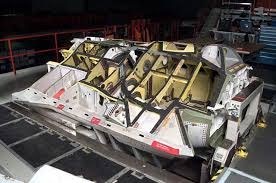 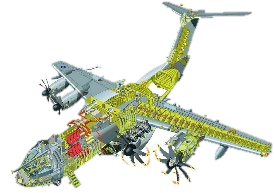 2 / 9
PA #:
AFRL-2022-5600
Motivation
Geometry Projection
Methods and Results
Conclusions
A Geometry Projection Approach
Geometry projection enables topology optimization to:
design assemblies of multiple components made of stock materials.
automatically produce a parametric CAD geometry.
 
Our research leverages the geometry projection technique to develop new computational design methods that can design for manufacturing constraints, composite materials, redundancy, and stability.
3 / 9
PA #:
AFRL-2022-5600
Motivation
Geometry Projection
Methods and Results
Conclusions
Geometry Projection Mapping
Component densities are combined, allowing variable membership in the design
Each component is mapped to a pixel/voxel
density representation
1
1
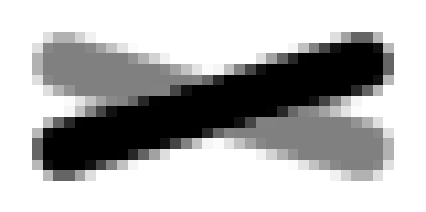 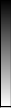 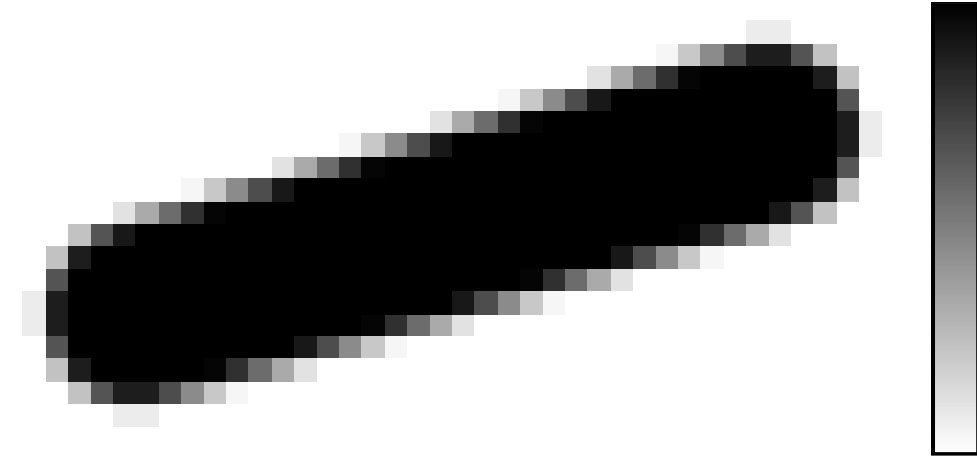 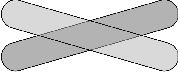 αb = 0.5
αb = 1
x2b
0.5
0.5
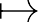 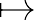 rb
b
Ω
b
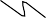 x1
∂Ω
b
0
0
ρb
ρ
The combined density defines the solid fraction of each pixel/voxel’s volume.  Finite element analysis is performed on the fixed pixel/voxel grid.
Design Evolution
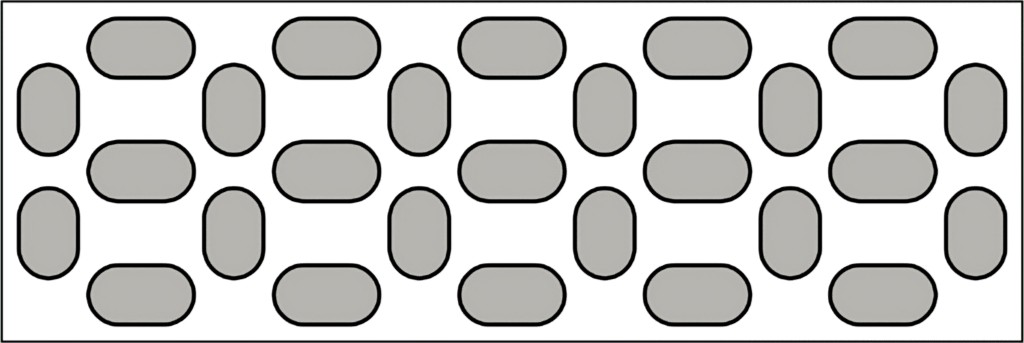 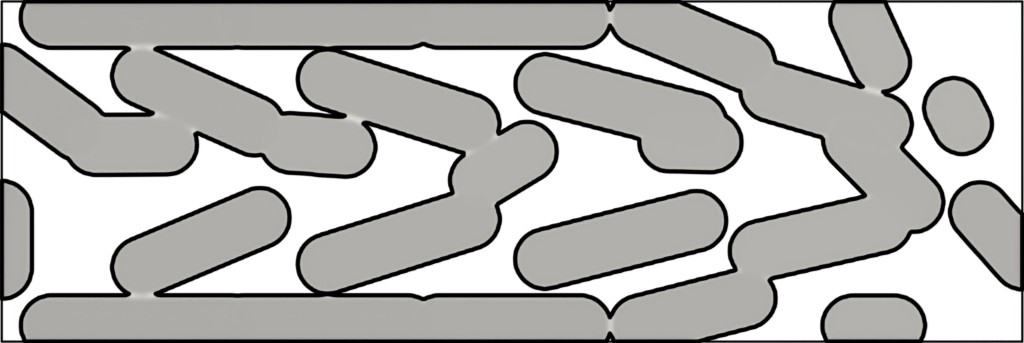 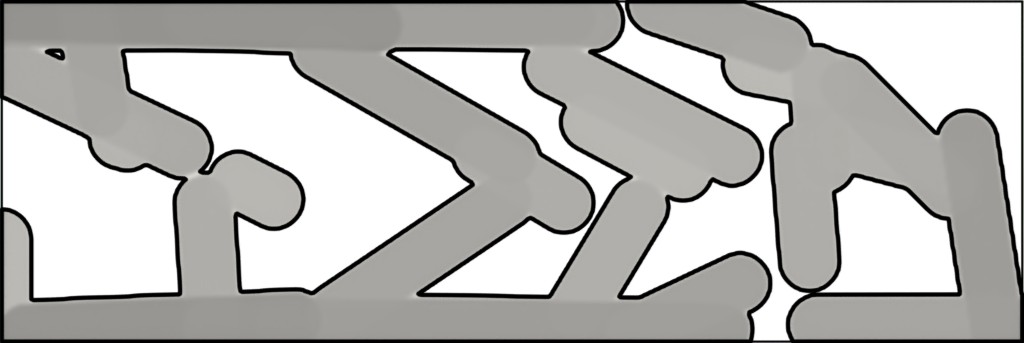 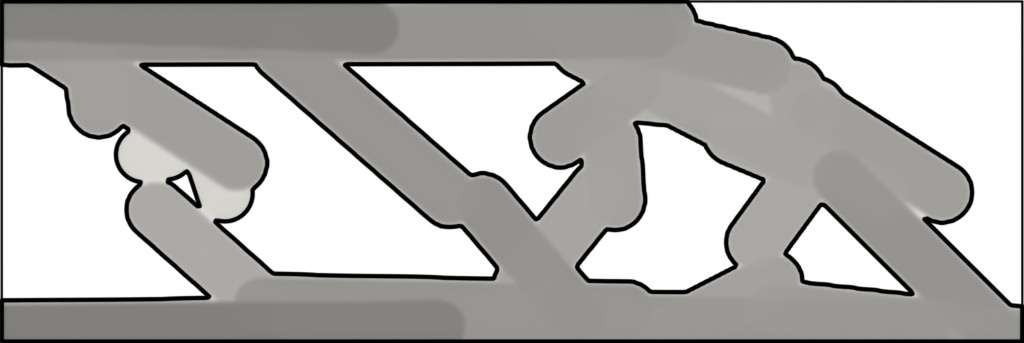 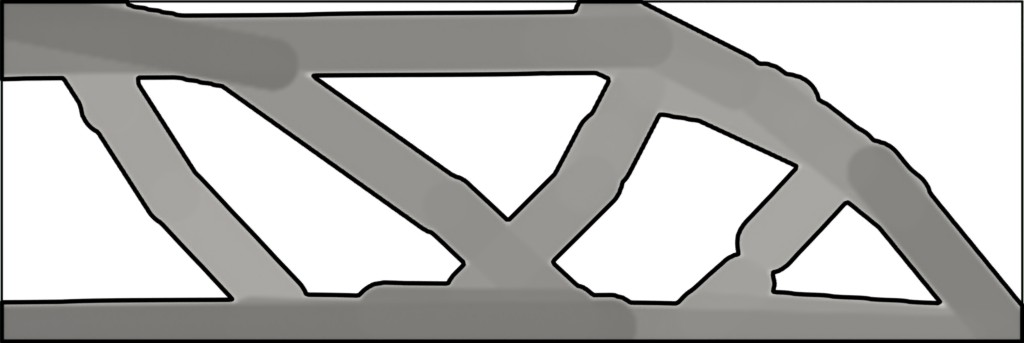 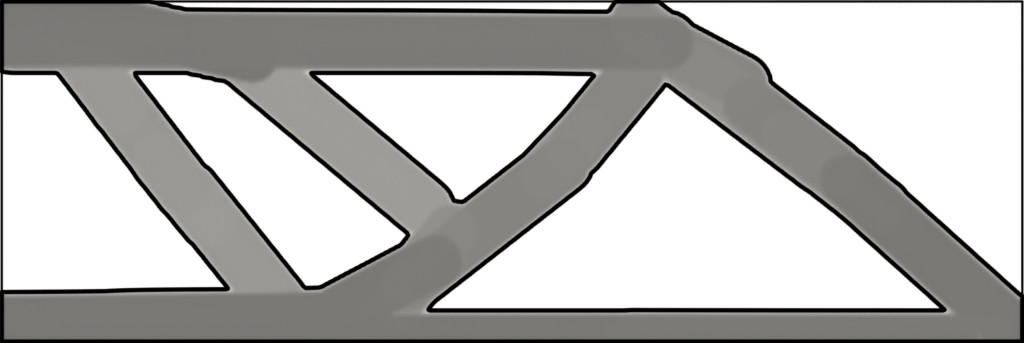 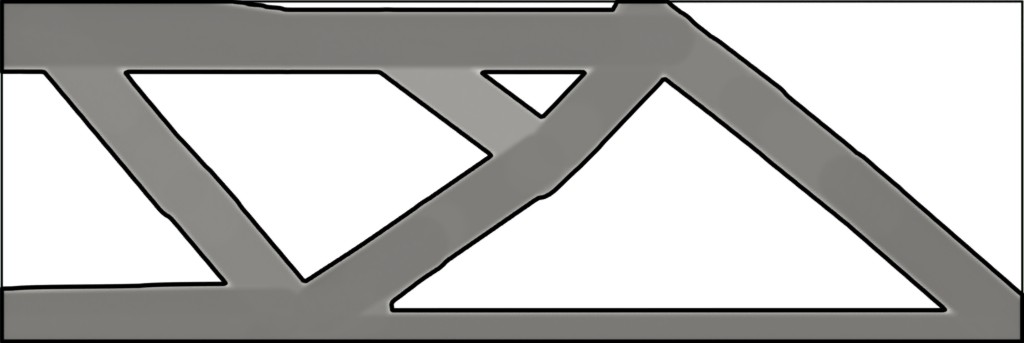 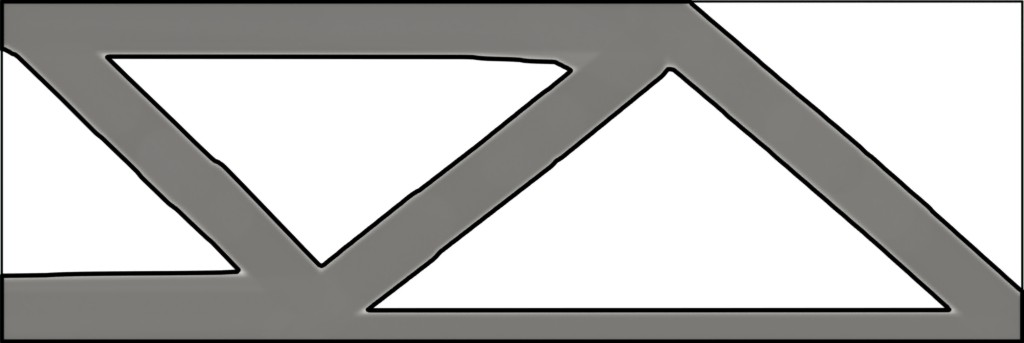 4 / 9
PA #:
AFRL-2022-5600
Motivation	Geometry Projection

Preliminary Wingbox Design and Manufacturing Constraints
Methods and Results
Conclusions
Manufacturing  Constraints
Preliminary Wingbox Design
Angle and overlap constraint for bars
0
-0.5
-1
-1.5
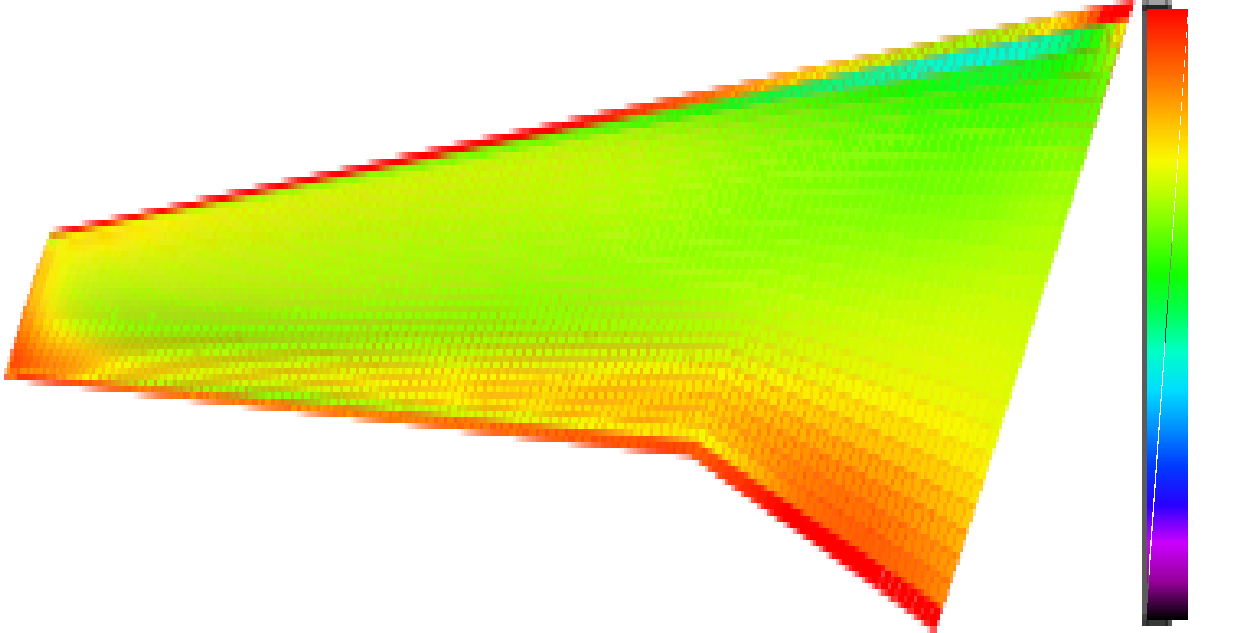 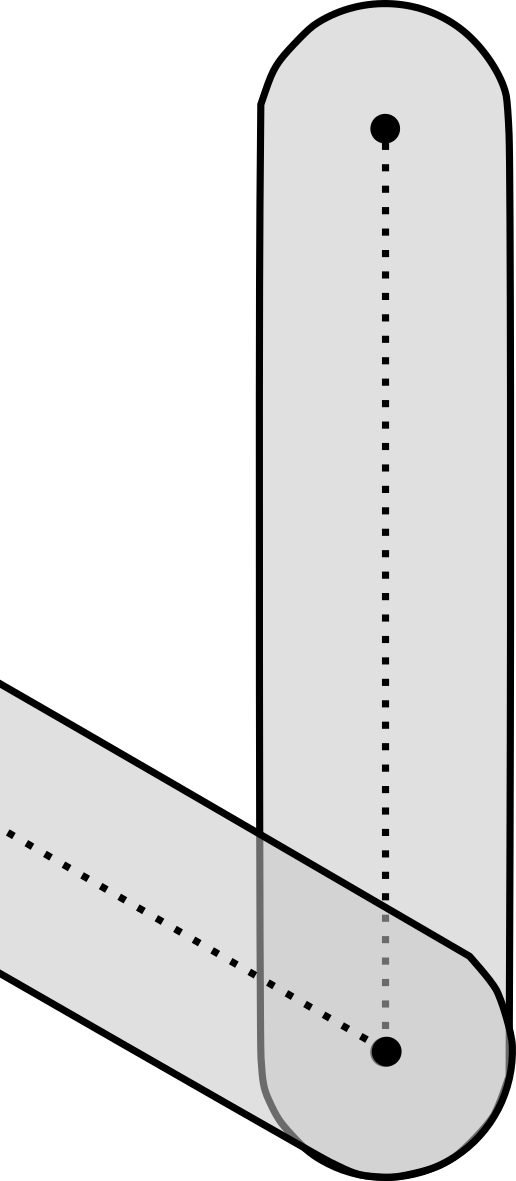 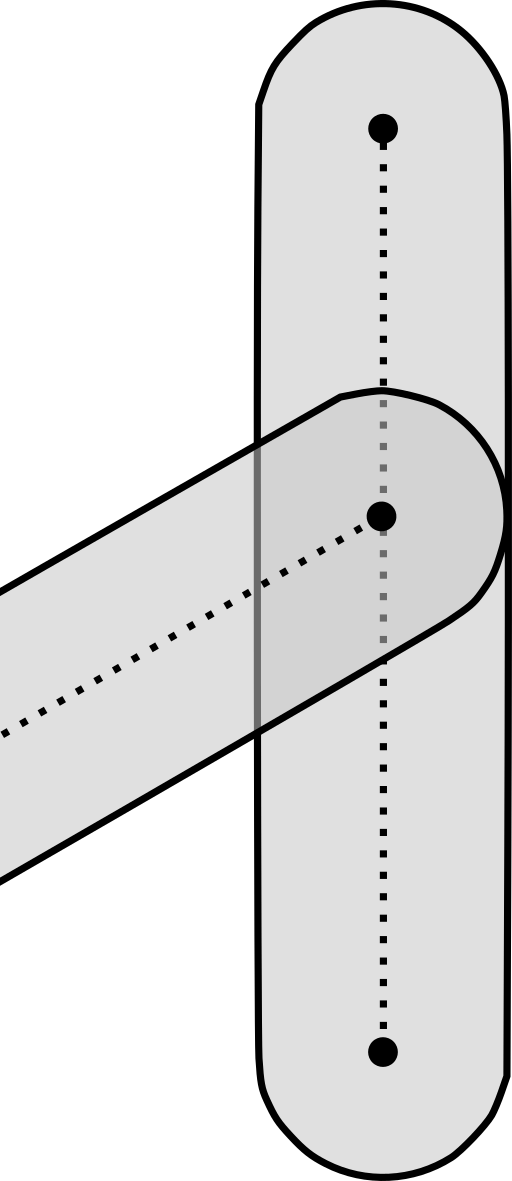 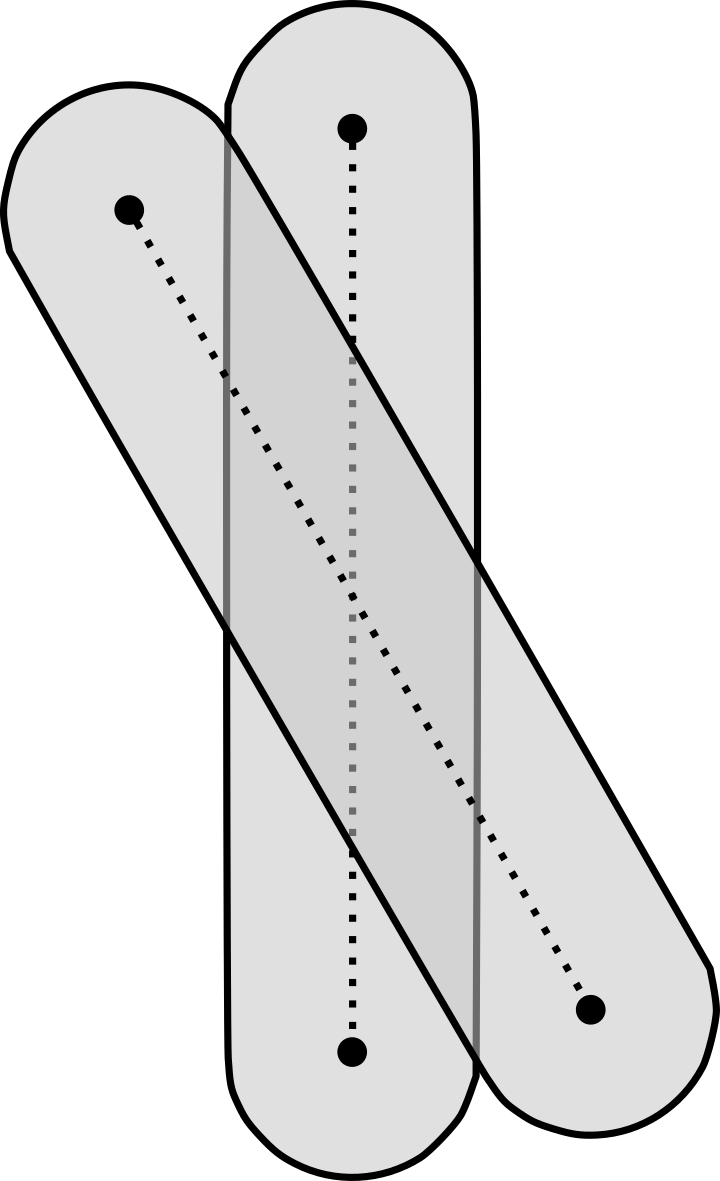 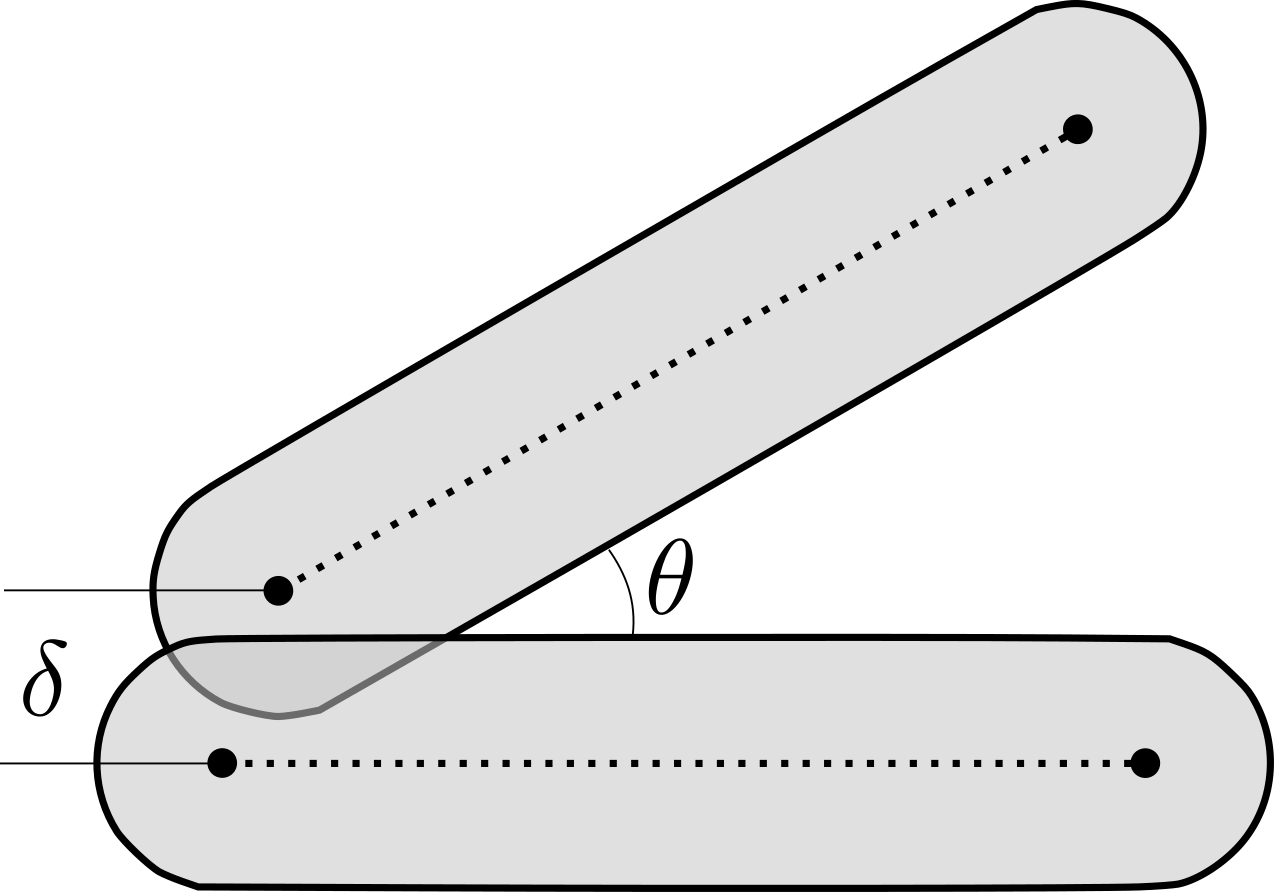 ✓	✓
×
Pressure coefficients
z
y
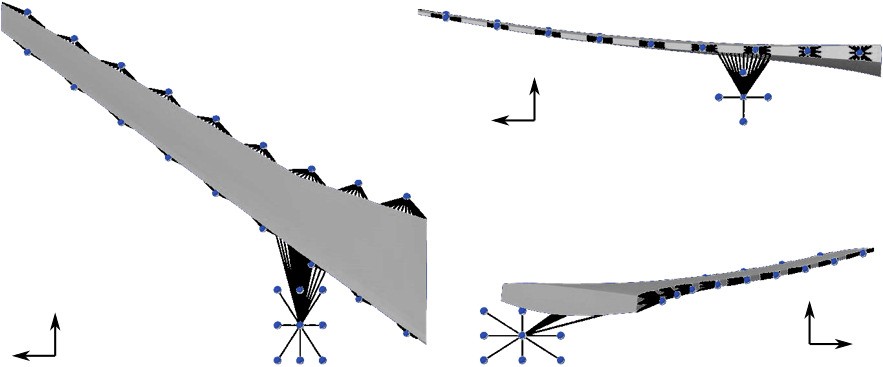 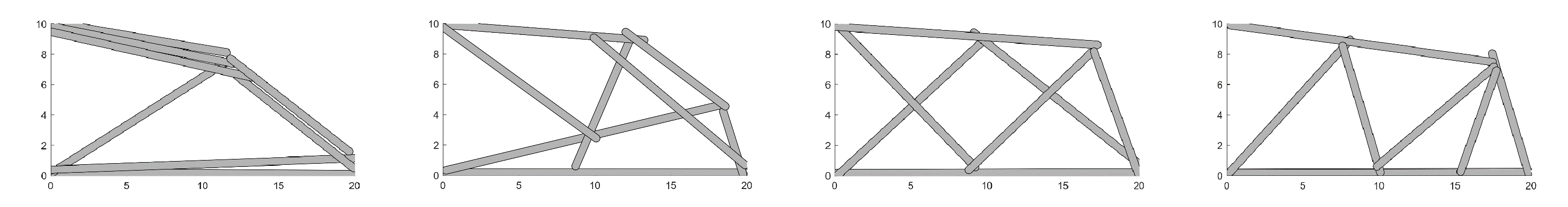 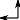 Overlap constraint for plates
✓	✓
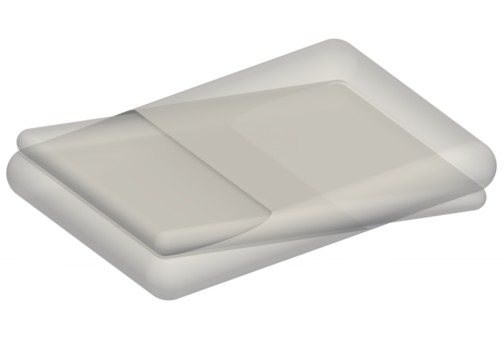 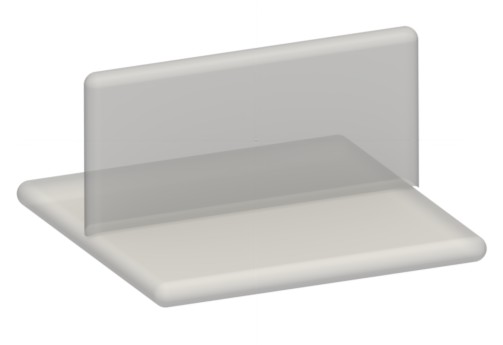 z
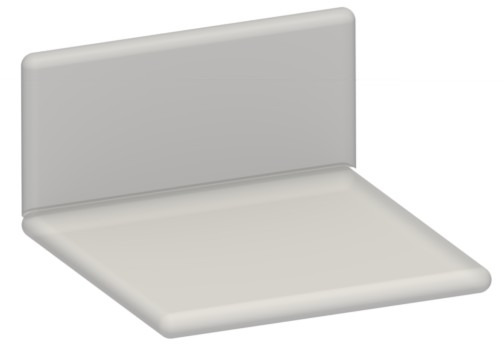 x
×
x
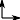 y
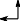 Lumped masses
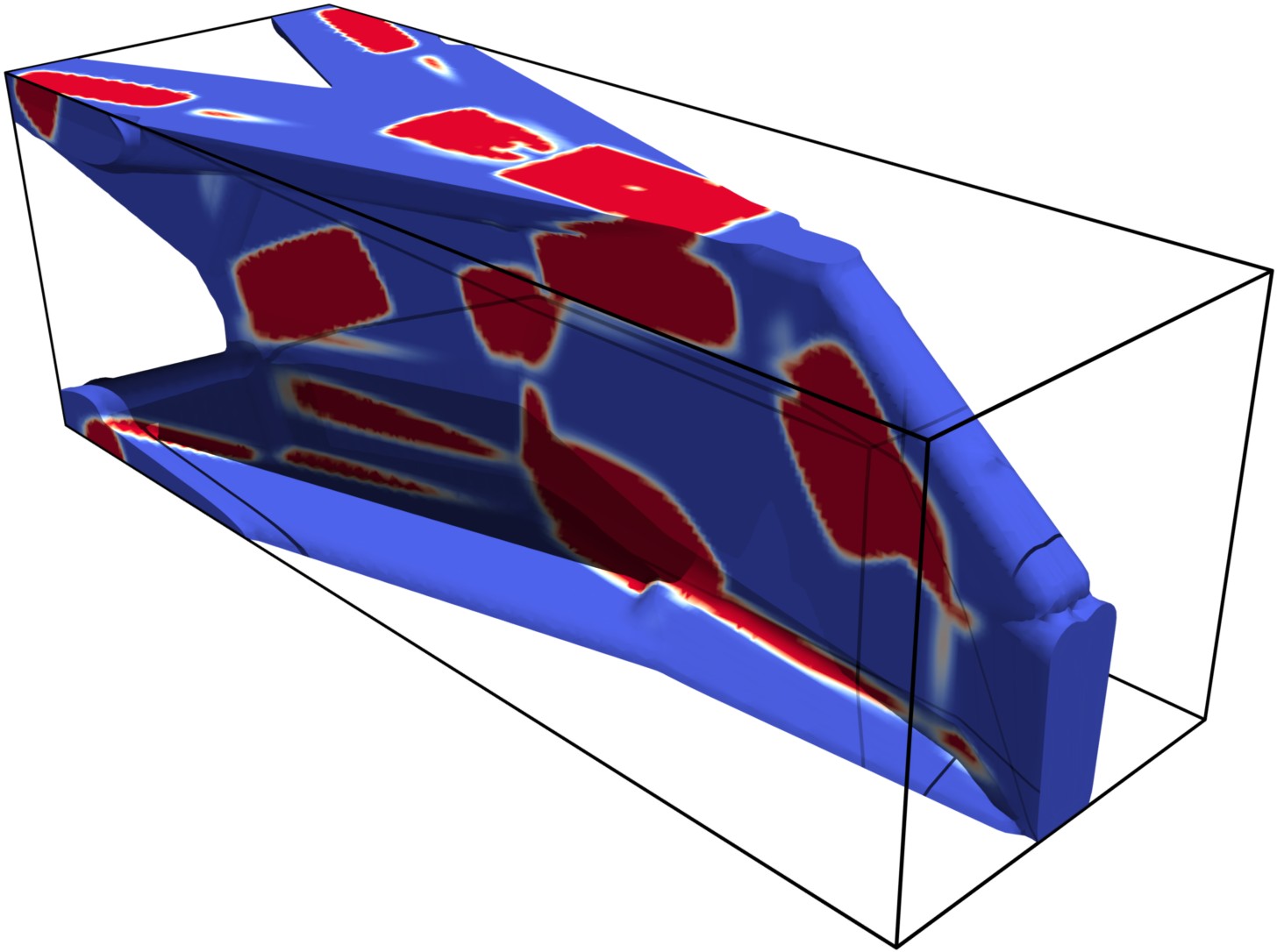 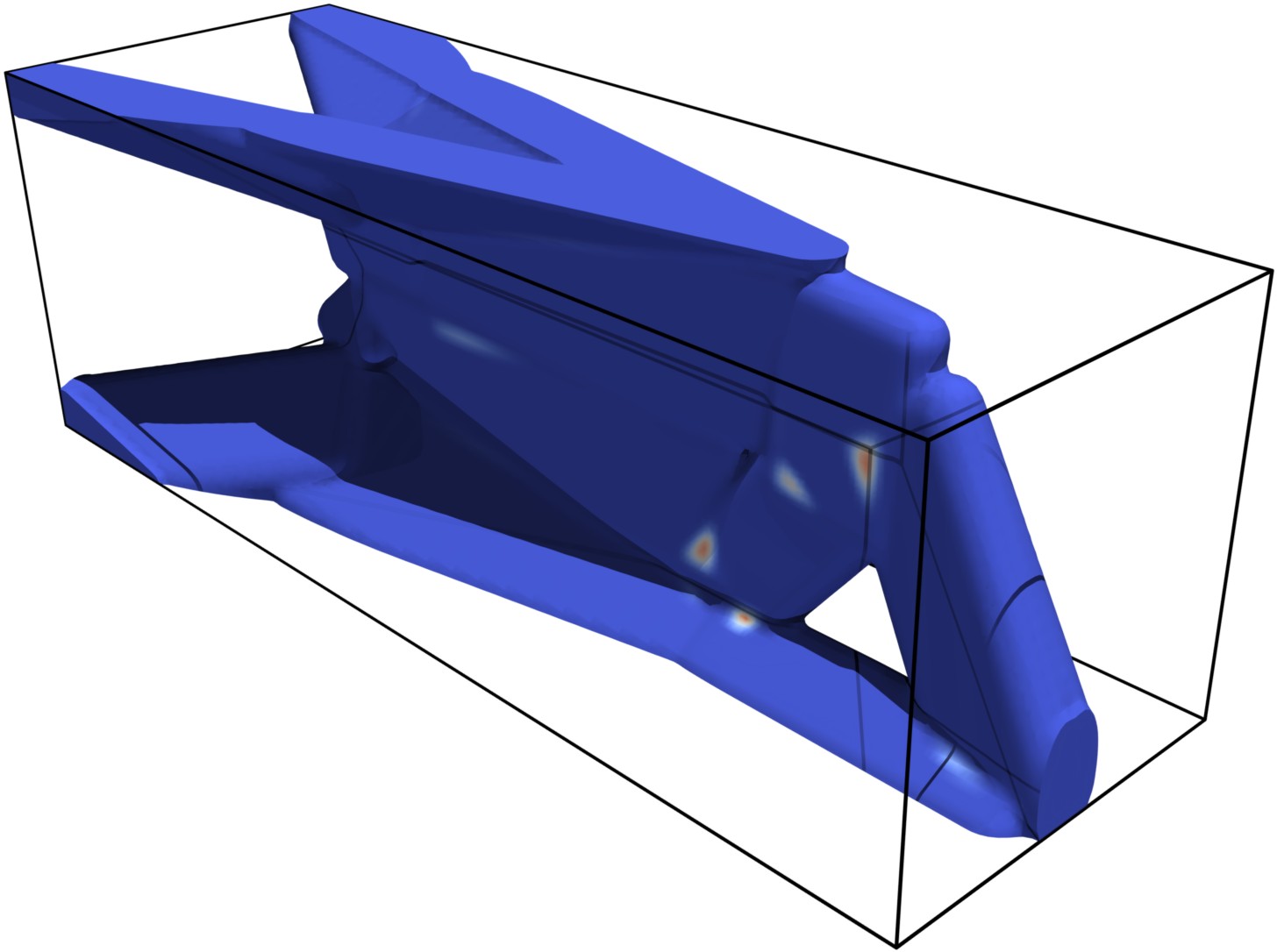 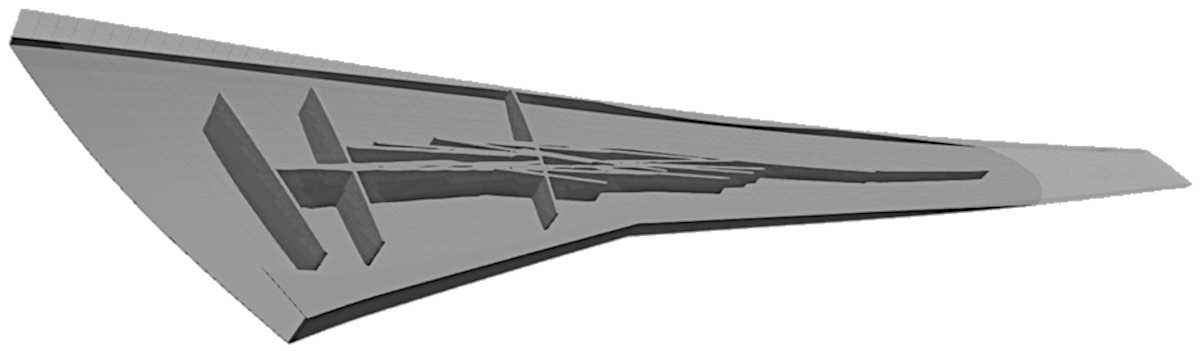 Stiffness optimized design
Overlaps highlighted in red
5 / 9
PA #:
AFRL-2022-5600
Motivation
Geometry Projection
Methods and Results
Conclusions
Fiber-Reinforced Composite Components
We demonstrate a significant potential to reduce weight by optimizing the layout of fiber-reinforced components compared to naively replacing aluminum components with fiber-reinforced material.
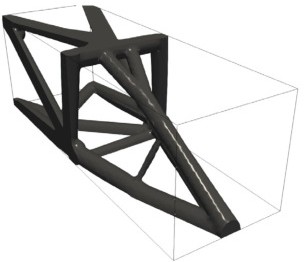 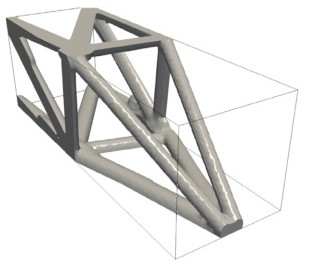 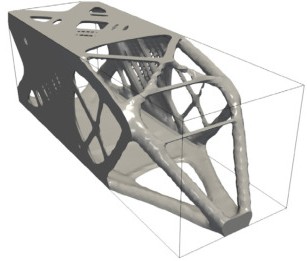 ′
x
′
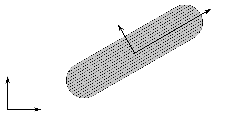 y
θ1
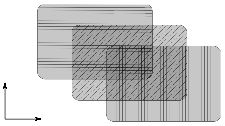 θ2
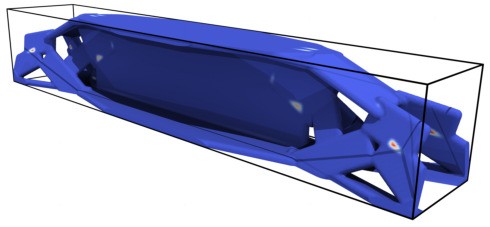 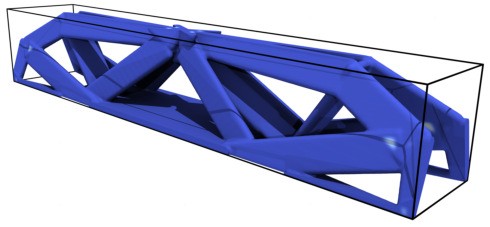 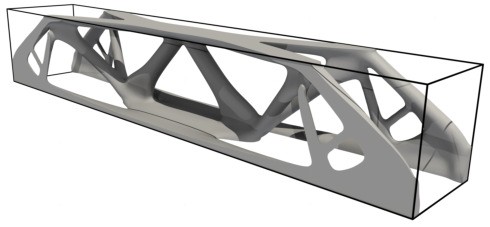 θ3
y′
x′
Laminated plates
Aluminum plates
Composite plates
Aluminum freeform
6 / 9
PA #:
AFRL-2022-5600
Motivation
Geometry Projection
Methods and Results
Conclusions
Redundancy—Robustness  to  Damage
Redundancy—Robustness to Damage
Damage scenario = remove component from design
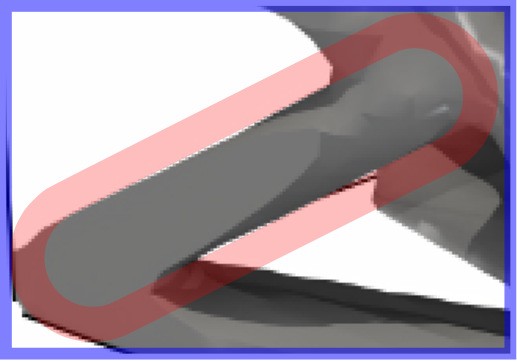 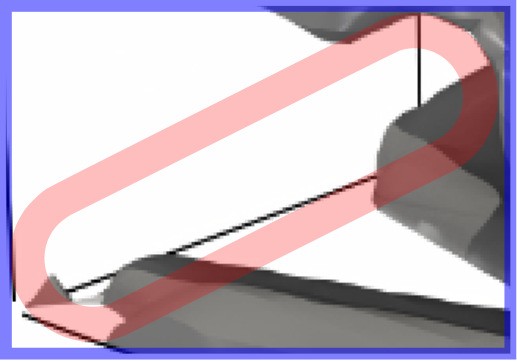 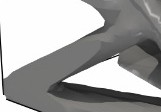 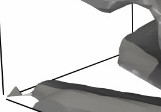 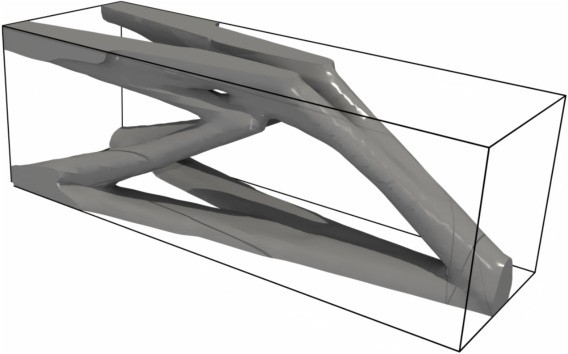 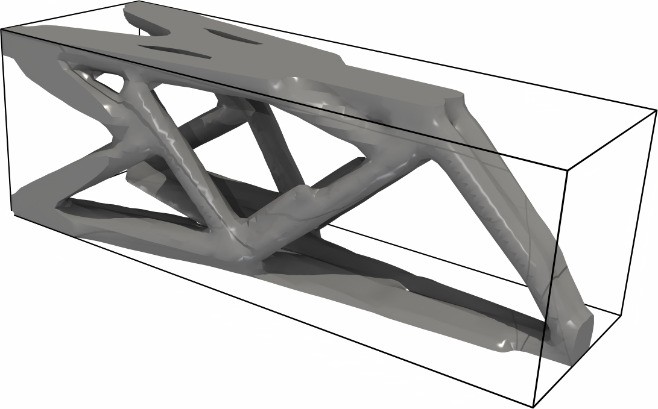 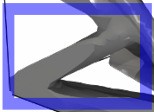 Nominal design	Failsafe design
Undamaged	Damaged
Our approach maintains consistency with fail-safe design  practices; 
it avoids an arbitrary damage size and location;
and it enables tractable fail-safe topology optimization in 3D.
7 / 9
PA #:
AFRL-2022-5600
Motivation
Geometry Projection
Methods and Results
Conclusions
Stability—Robustness to Buckling
Stability—Robustness  to  Buckling
In addition to physics-based buckling constraints, geometry projection enables geometry-based constraints between components to prevent e.g., skin buckling.
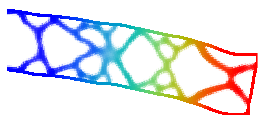 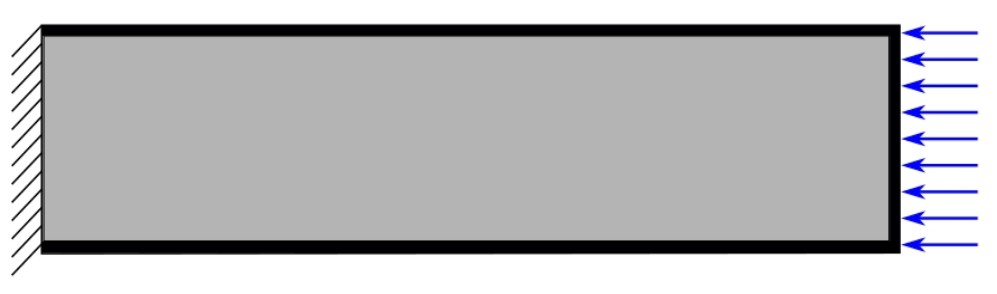 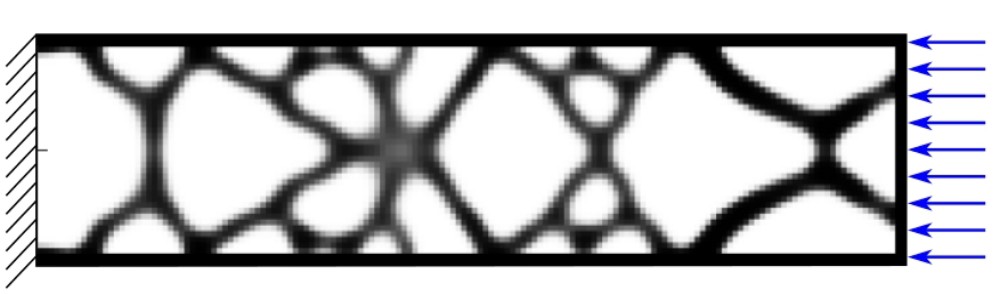 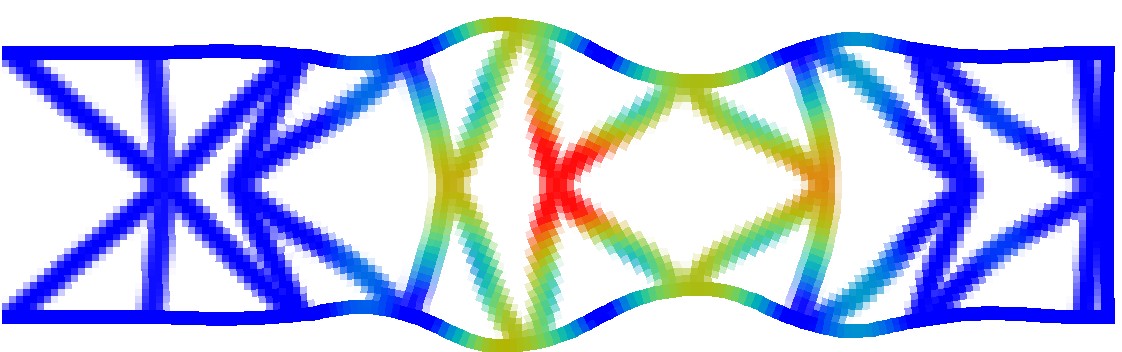 Critical mode (freeform)
Initial freeform design
Optimal freeform design
Critical mode (bars) with geometry-based constraint to prevent skin-buckling
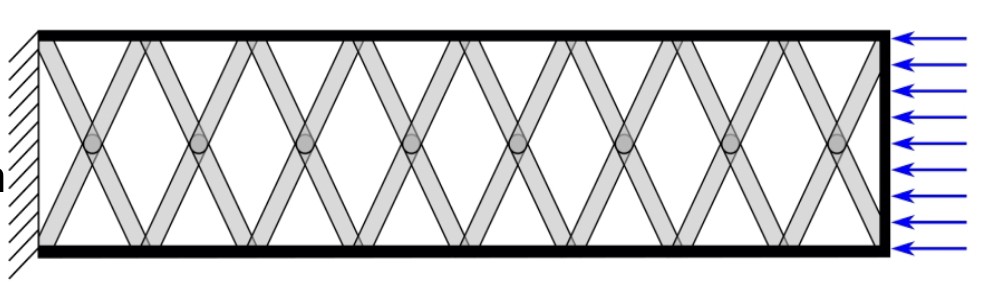 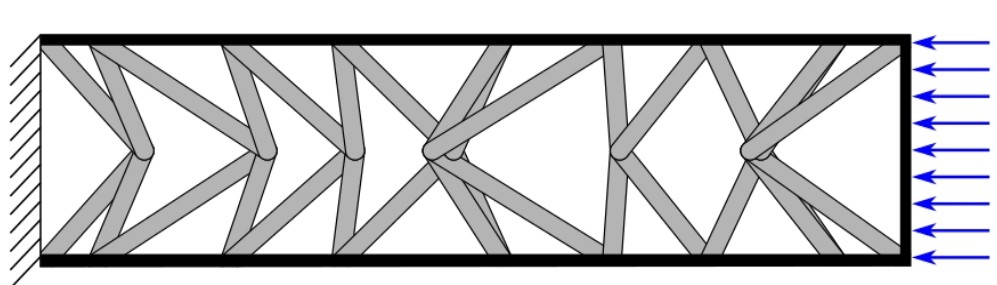 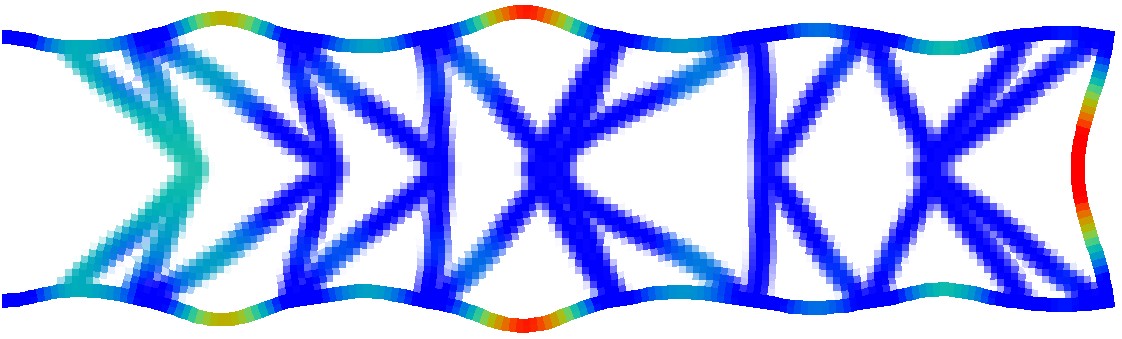 Initial bar design
Optimal bar design
Critical mode (bars)
8 / 9
PA #:
AFRL-2022-5600
Motivation
Geometry Projection
Methods and Results
Conclusions
Conclusions and Future Outlook
Our techniques enable the imposition of manufacturing constraints on the topology optimization of structural assemblies.

We produced the first topology optimization method to design assemblies of long fiber-reinforced components with primitive geometries.

We formulated efficient and consistent methods to design for fail-safety and stability.
9 / 9
PA #:
AFRL-2022-5600